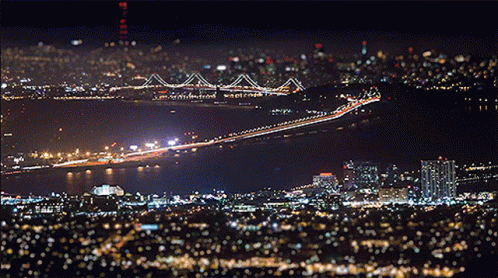 Δυναμικός Ηλεκτρισμός
Μερκ. Παναγιωτόπουλος-Φυσικός                       www.merkopanas.blogspot.gr
1
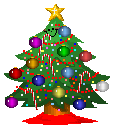 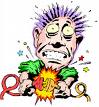 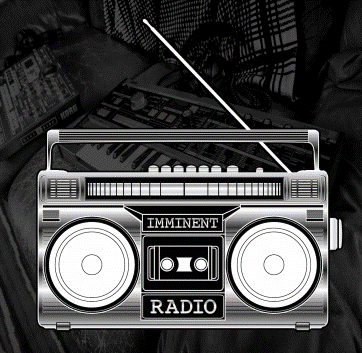 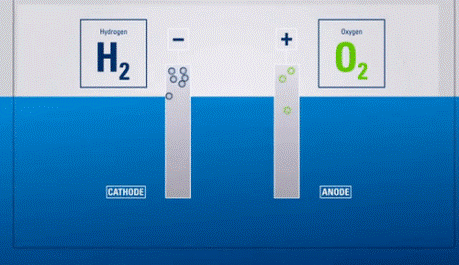 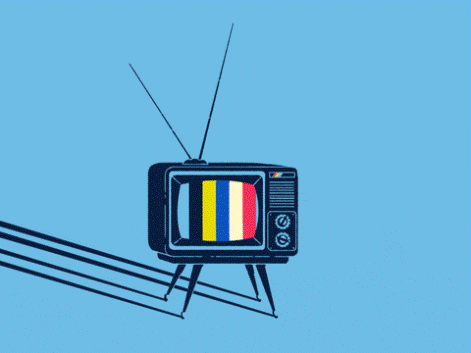 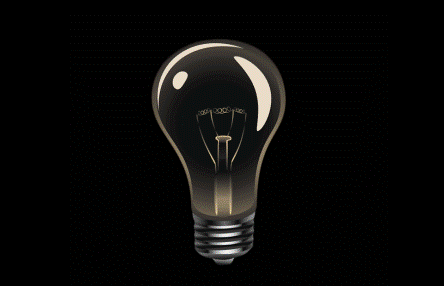 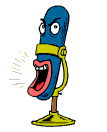 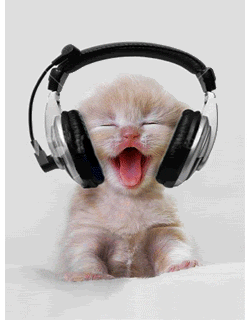 Τι κοινό υπάρχει στη λειτουργία όλων αυτών των συσκευών;
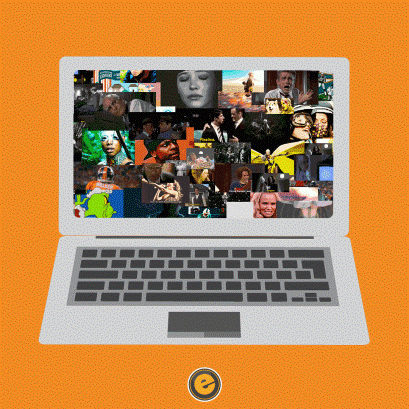 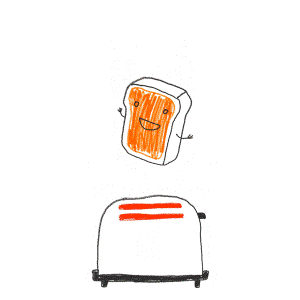 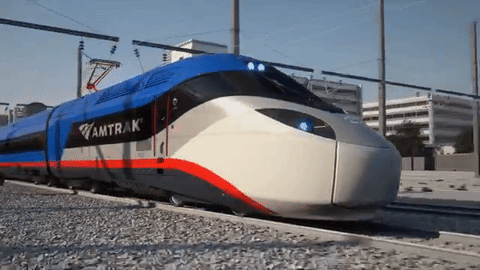 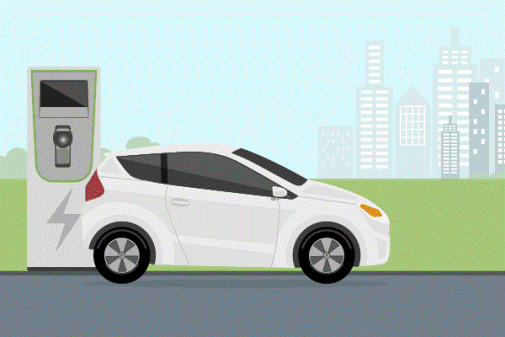 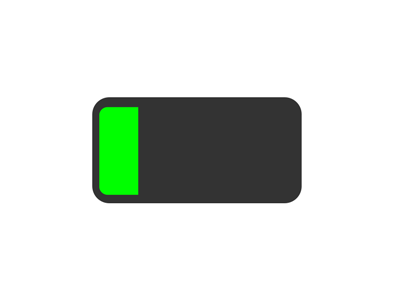 Μερκ. Παναγιωτόπουλος-Φυσικός                       www.merkopanas.blogspot.com
2
Το Ηλεκτρικό Ρεύμα
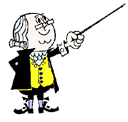 Σε όλες τις οικιακές συσκευές, στους ραδιοφωνικούς και τηλεοπτικούς πομπούς και δέκτες, στους ηλεκτρονικούς υπολογιστές, στα βιομηχανικά συστήματα διανομής ενέργειας, υπάρχουν ηλεκτρικά κυκλώματα. Αυτά τα κυκλώματα διαρρέονται από
ηλεκτρικό ρεύμα.
Μερκ. Παναγιωτόπουλος-Φυσικός                       www.merkopanas.blogspot.gr
3
Το ηλεκτρικό ρεύμα μπορεί να προκαλέσει
Θερμικά φαινόμενα
Αύξηση θερμοκρασίας
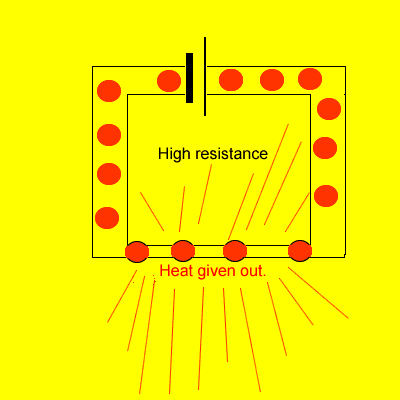 Υψηλή αντίσταση
Εκπέμπεται
θερμότητα
Μερκ. Παναγιωτόπουλος-Φυσικός                       www.merkopanas.blogspot.gr
4
Χημικά φαινόμενα
Βιολογικά φαινόμενα
Hλεκτρόλυση,
Hλεκτροπληξία
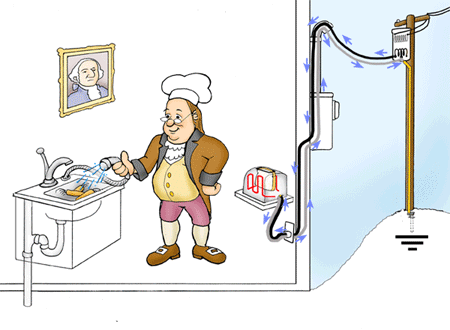 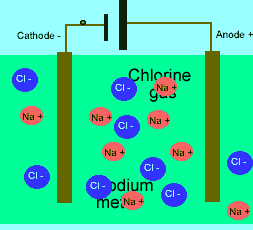 Μερκ. Παναγιωτόπουλος-Φυσικός                       www.merkopanas.blogspot.gr
5
Εκτροπή μαγνητικής βελόνας,
Λειτουργία μοτέρ κλπ
Μαγνητικά φαινόμενα
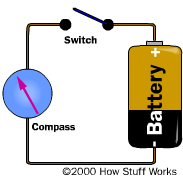 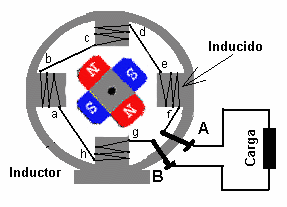 Διακόπτης
Επαγωγή
Πηγή
Μαγνητική  βελόνα
Επαγωγέας
Μερκ. Παναγιωτόπουλος-Φυσικός                       www.merkopanas.blogspot.gr
6
Και τι είναι το ηλεκτρικό ρεύμα;
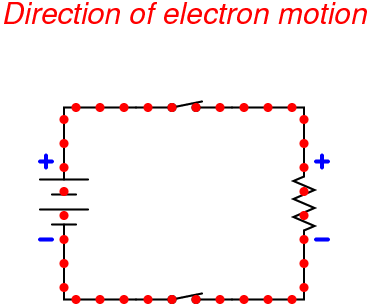 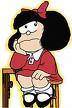 Το ηλεκτρικό ρεύμα είναι κίνηση  ηλεκτρικών φορέων μέσα σε αγωγούς.
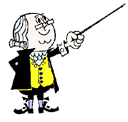 Μερκ. Παναγιωτόπουλος-Φυσικός                       www.merkopanas.blogspot.gr
7
Ποιοι μπορεί να είναι οι ηλεκτρικοί φορείς;
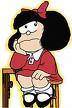 Φορείς  του  κινούμενου  φορτίου  είναι:
  στα μέταλλα, ελεύθερα  ηλεκτρόνια, 
  στους  ηλεκτρολύτες, ιόντα,
  στους  αέριους  αγωγούς, ιόντα  
    και ηλεκτρόνια.
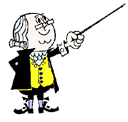 Μερκ. Παναγιωτόπουλος-Φυσικός                       www.merkopanas.blogspot.gr
8
Και ποιος κατευθύνει τους ηλεκτρικούς φορείς;
Αυτό θα μπορούσε να γίνει με μια ηλεκτρική πηγή, π.χ. μια μπαταρία.
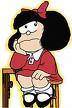 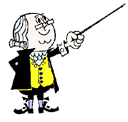 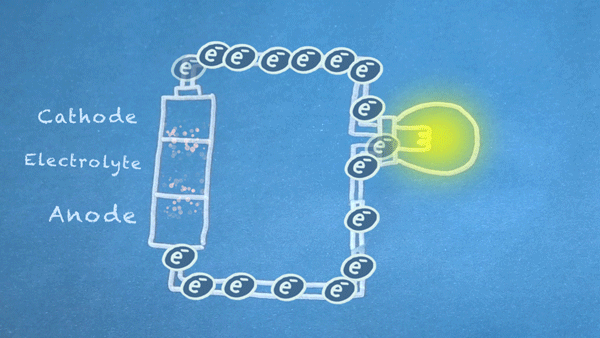 κάθοδος
ηλεκτρολύτης
άνοδος
Μερκ. Παναγιωτόπουλος-Φυσικός                       www.merkopanas.blogspot.gr
9
Και που βρέθηκαν τα ηλεκτρόνια στον αγωγό;
Αυτά υπάρχουν στον αγωγό, ως ελεύθερα ηλεκτρόνια 
και κινούνται άτακτα.
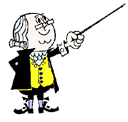 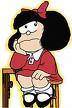 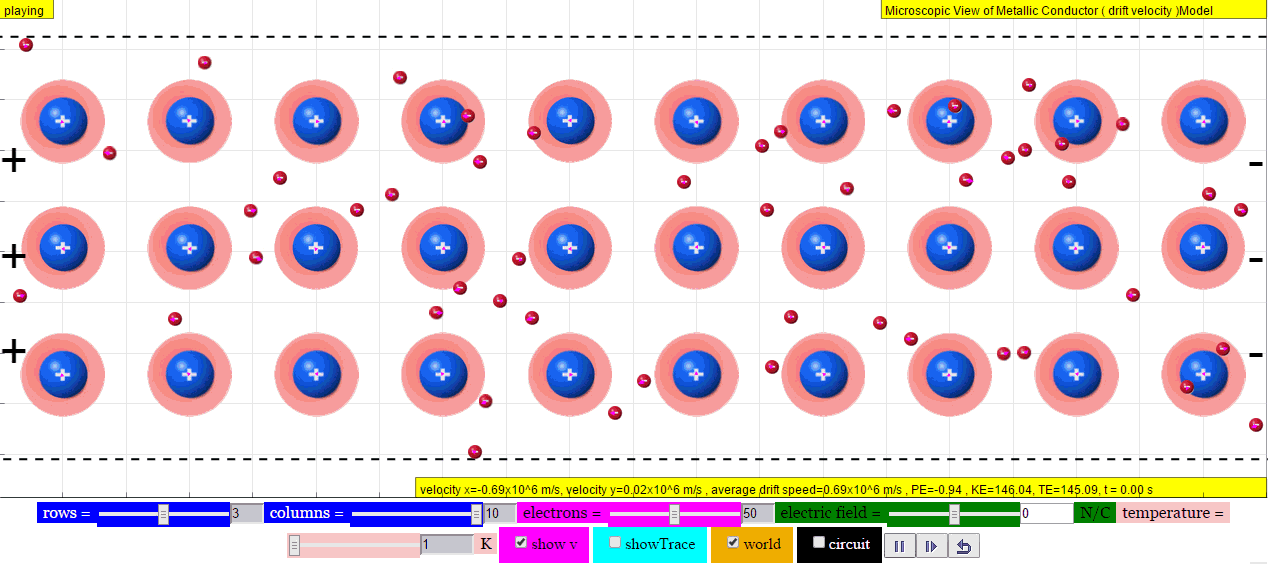 Μερκ. Παναγιωτόπουλος-Φυσικός                       www.merkopanas.blogspot.gr
10
Η μπαταρία τα αναγκάζει να κινηθούν τακτικά, γιατί δημιουργεί ηλεκτρικό πεδίο ανάμεσα στους δύο πόλους της.
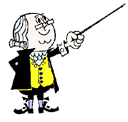 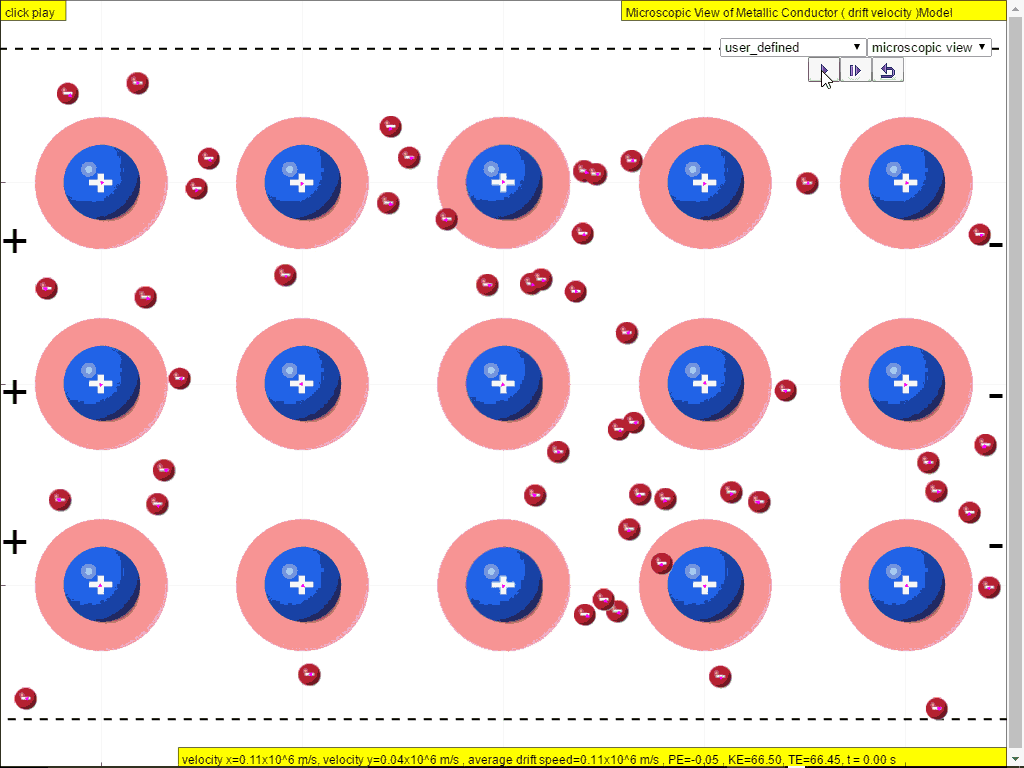 Μερκ. Παναγιωτόπουλος-Φυσικός                       www.merkopanas.blogspot.gr
11
!!!! Τα ηλεκτρόνια δεν είναι της ΔΕΗ, ούτε της μπαταρίας.
Στον ΜΙΚΡΟΚΟΣΜΟ ενός μετάλλου
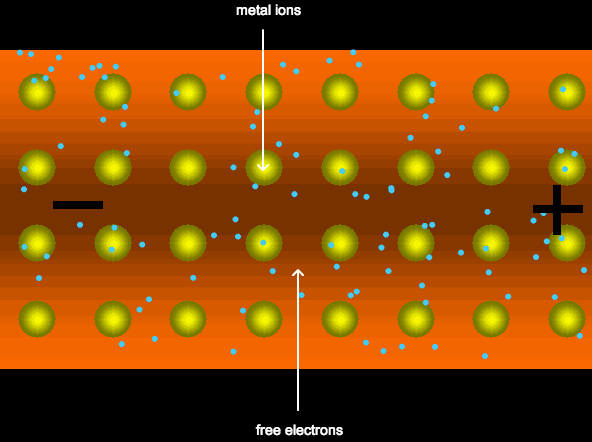 ιόντα μετάλλου
ελεύθερα ηλεκτρόνια
Μερκ. Παναγιωτόπουλος-Φυσικός                       www.merkopanas.blogspot.gr
12
Πόσο γρήγορα κινούνται τα ηλεκτρόνια μέσα στα σύρματα, όταν διαρρέονται από ηλεκτρικό ρεύμα;
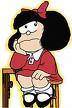 Ένα χιλιοστό στο δευτερόλεπτο. Τόσο γρήγορα όσο και τα σαλιγκάρια!
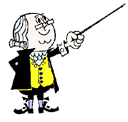 Μερκ. Παναγιωτόπουλος-Φυσικός                       www.merkopanas.blogspot.gr
13
Φορά του ηλεκτρικού ρεύματος
Η φορά του ηλεκτρικού ρεύματος είναι η φορά κίνησης των θετικών φορέων (για ιστορικούς λόγους ονομάζεται συμβατική φορά).
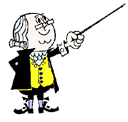 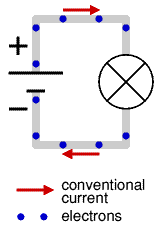 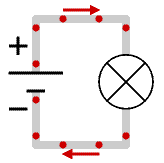 Φορά κίνησης αρνητικών φορέων.
Φορά κίνησης θετικών φορέων.
συμβατική φορά
ηλεκτρόνια
Μερκ. Παναγιωτόπουλος-Φυσικός                       www.merkopanas.blogspot.gr
14
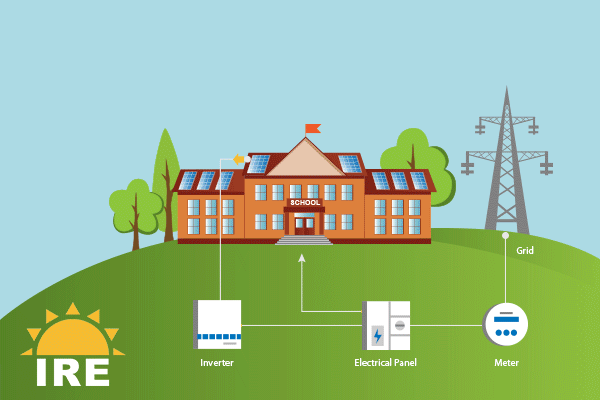 Ηλεκτρικές πηγές
Μερκ. Παναγιωτόπουλος-Φυσικός                       www.merkopanas.blogspot.gr
15
Τύποι Ηλεκτρικών Πηγών
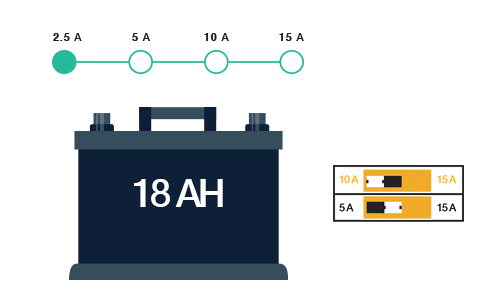 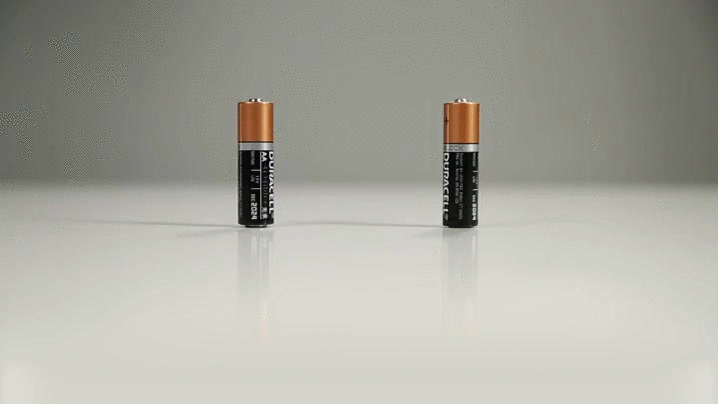 Ηλεκτρικά στοιχεία
Ηλεκτρικός συσσωρευτής
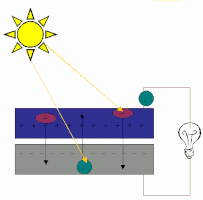 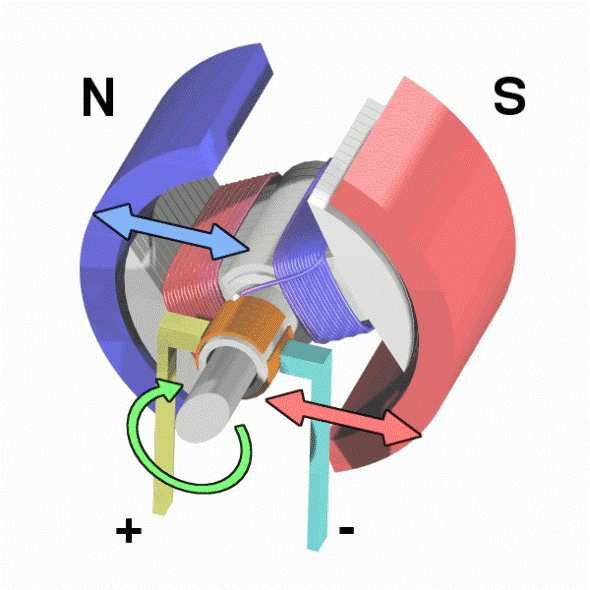 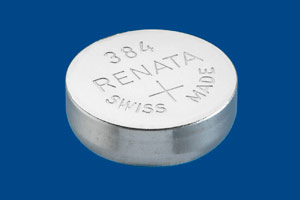 Μπαταρία ρολογιού
Φωτοστοιχείο
Ηλεκτρικός κινητήρας
Μερκ. Παναγιωτόπουλος-Φυσικός                       www.merkopanas.blogspot.gr
16
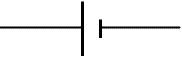 _
+
Πηγή συνεχούς ρεύματος
Πηγή εναλλασσόμενου ρεύματος
Αν σ’ έναν αγωγό το ρεύμα (ηλεκτρόνια) έχει την ίδια φορά συνεχώς, τότε θα είναι συνεχές.
Αν σ’ έναν αγωγό η φορά του ρεύματος αλλάζει περιοδικά, τότε θα είναι εναλλασσόμενο.
Μερκ. Παναγιωτόπουλος-Φυσικός                       www.merkopanas.blogspot.gr
17
Συνεχές ρεύμα
Εναλλασσόμενο ρεύμα
Συνεχές ρεύμα
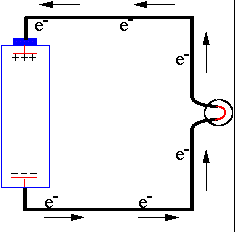 Γεννήτρια
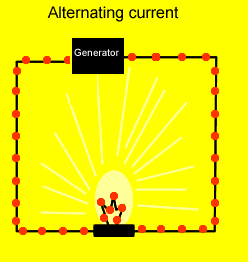 Εναλλασσόμενο ρεύμα
Μερκ. Παναγιωτόπουλος-Φυσικός                       www.merkopanas.blogspot.gr
18
Παρόμοια με την πηγή λειτουργεί μια υδραντλία.
Αυτή δεν παράγει νερό, αλλά δημιουργεί διαφορά πίεσης, λόγω της οποίας επιτυγχάνεται η ροή του προϋπάρχοντος νερού (υδραυλικό ανάλογο).  
Βέβαια, η αντλία προσφέρει ενέργεια που χρειάζεται να αναπληρώνεται.
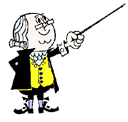 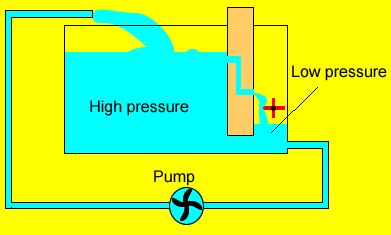 χαμηλή πίεση
υψηλή πίεση
αντλία
Μερκ. Παναγιωτόπουλος-Φυσικός                       www.merkopanas.blogspot.gr
19
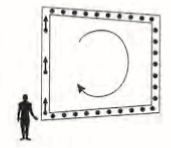 Αντίστοιχα, έχουμε και το μηχανικό ανάλογο.
Ο άνθρωπος δεν παράγει σφαιρίδια, απλά καταναλώνει ενέργεια ανεβάζοντάς τα σε υψηλότερο επίπεδο, διατηρώντας μια σταθερή ροή των προϋπαρχόντων σφαιριδίων.
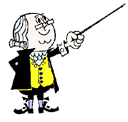 Μερκ. Παναγιωτόπουλος-Φυσικός                       www.merkopanas.blogspot.gr
20
!!!  Έτσι, η  ηλεκτρική  πηγή  δεν  παράγει ηλεκτρικά  φορτία,  απλά  διατηρεί το   πεδίο  και  τη  διαφορά  δυναμικού.
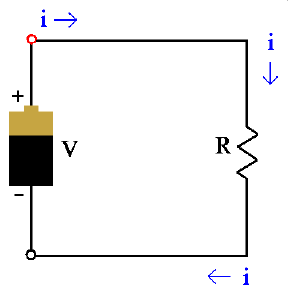 Μερκ. Παναγιωτόπουλος-Φυσικός                       www.merkopanas.blogspot.gr
21
Τα άκρα της πηγής ονομάζονται πόλοι.
Ο θετικός πόλος βρίσκεται σε υψηλότερο δυναμικό απ’ ότι ο αρνητικός.
Θετικός πόλος 
της πηγής
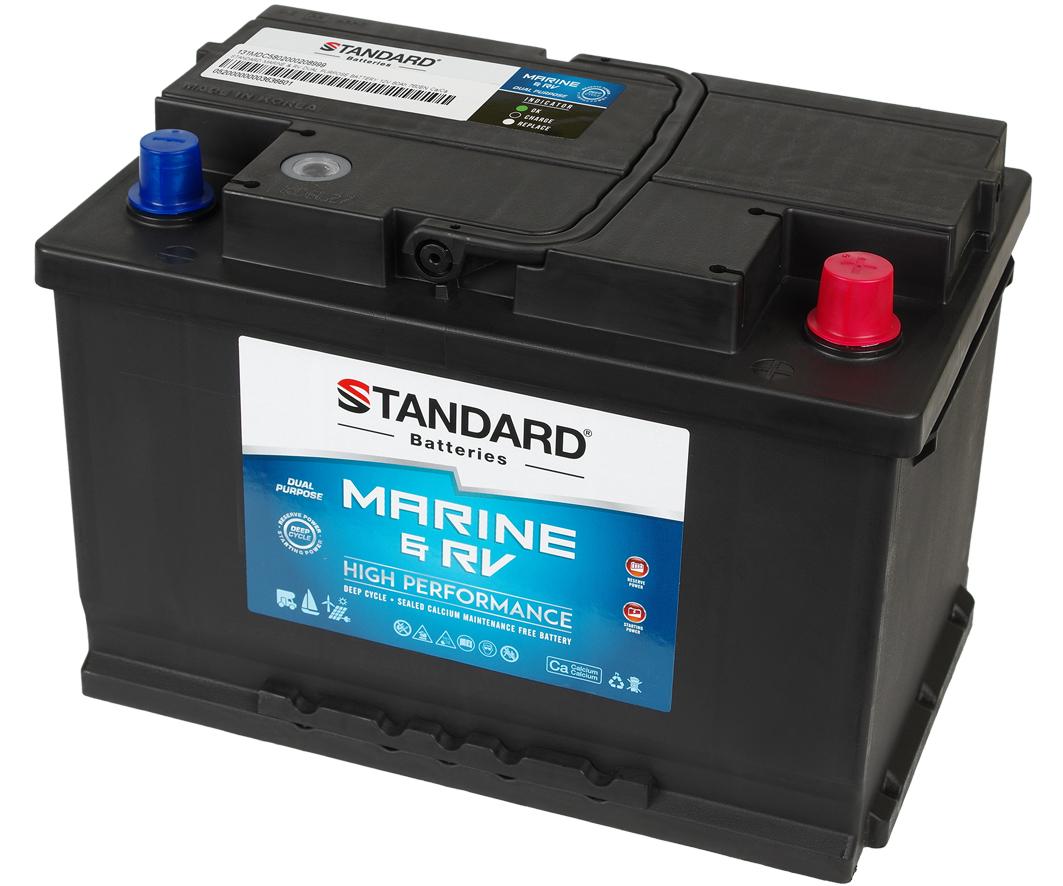 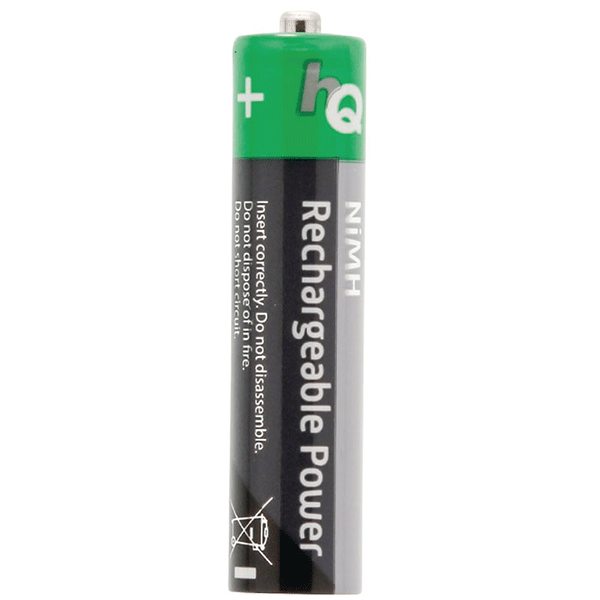 Αρνητικός πόλος 
της πηγής
Μερκ. Παναγιωτόπουλος-Φυσικός                       www.merkopanas.blogspot.gr
22
Ένταση του ηλεκτρικού ρεύματος
Η ένταση Ι του ηλεκτρικού ρεύματος εκφράζει το ρυθμό ροής ενός ηλεκτρικού φορτίου q  από μία διατομή του αγωγού.
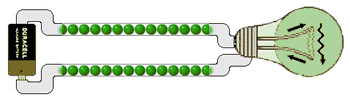 Αν ο ρυθμός ροής του ηλεκτρικού φορτίου είναι σταθερός, τότε το ρεύμα θα είναι σταθερό (Ι = σταθ.).
Στο συνεχές ρεύμα δεν είναι απαραίτητο Ι = σταθ..
Μερκ. Παναγιωτόπουλος-Φυσικός                       www.merkopanas.blogspot.gr
23
Μονάδα μέτρησης της Έντασης του Ρεύματος
=
Στο σύστημα SI:
!!!!! Στο SI, η μονάδα 1Α (Ampère-Αμπέρ) είναι θεμελιώδης και δεν ορίζεται με βάση την ένταση του ρεύματος.
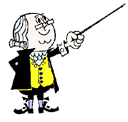 Μερκ. Παναγιωτόπουλος-Φυσικός                       www.merkopanas.blogspot.gr
24
Παρακάτω δίνονται μερικές διευθύνσεις όπου μπορείτε να βρείτε αναρτήσεις με θέμα « Ηλεκτρικές Πηγές - Ηλεκτρικό Ρεύμα ».
Διαδικτυακή παρουσίαση από τον Σωκράτη Καλελή  εδώ.

Διαδικτυακή παρουσίαση από τον Σταύρο Λουβερδή  εδώ.

Παρουσίαση θεωρίας από τον ιστότοπο «physiclessons»  εδώ.

Προσομοιώσεις του Ηλία Σιτσανλή  εδώ, εδώ κι εδώ.
Μερκ. Παναγιωτόπουλος-Φυσικός        www.merkopanas.blogspot.gr
25
Ερωτήσεις στο Δυναμικό Ηλεκτρισμό
35 Ερωτήσεις Πολλαπλής Επιλογής με το πρόγραμμα Hot Potatoes εδώ.
Στο αρχείο υπάρχουν 35 ερωτήσεις πολλαπλής επιλογής με το πρόγραμμα Hot Potatoes από την ύλη του Δυναμικού Ηλεκτρισμού (Ένταση του Ρεύματος - Αντίσταση μεταλλικού αγωγού - Νόμος του Ohm).
Μερκ. Παναγιωτόπουλος-Φυσικός    www.merkopanas.blogspot.gr
26
Εφαρμογές
Μερκ. Παναγιωτόπουλος-Φυσικός                       www.merkopanas.blogspot.gr
27
Ερωτήσεις από το σχολικό βιβλίο
( από σελ. 119 )
Μερκ. Παναγιωτόπουλος-Φυσικός                       www.merkopanas.blogspot.gr
28
1.  Σημειώστε με (X) τη σωστή απάντηση. Ένα μηχανικό ανάλογο της ηλεκτρικής πηγής είναι
α. ο άνθρωπος που δημιουργεί ροή σφαιριδίων σε σωλήνα.                               
β.   η αντλία                                                
γ.   η διαφορά πίεσης                                
δ.   η ροή υγρού μέσα σε σωλήνα
(Χ)
Μερκ. Παναγιωτόπουλος-Φυσικός                       www.merkopanas.blogspot.gr
29
6.  Να σημειώσετε (Σ) στις σωστές και (Λ) στις λανθασμένες προτάσεις.
α.  Η πραγματική φορά του ηλεκτρικού ρεύματος είναι η φορά κίνησης των ελευθέρων ηλεκτρονίων.                  
β.   Η ηλεκτρική πηγή παράγει ηλεκτρικά φορτία.                             
γ.  Η ένταση του ηλεκτρικού ρεύματος δίνεται από τον τύπο I = q · t και στο S.I. μετριέται σε Α.
(Σ)
(Λ)
(Λ)
Μερκ. Παναγιωτόπουλος-Φυσικός                       www.merkopanas.blogspot.gr
30
Ερωτήσεις εκτός του 
σχολικού βιβλίου
Μερκ. Παναγιωτόπουλος-Φυσικός                       www.merkopanas.blogspot.gr
31
1.  Να συμπεράνετε ποιες από τις παρακάτω γραφικές παραστάσεις αντιστοιχούν σε συνεχές (σ) και ποιες σε εναλλασσόμενο ρεύμα (ε).
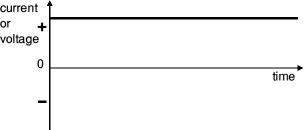 I
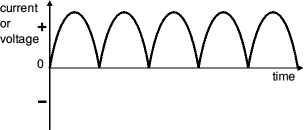 I
(ε)
(α)
(σ)
t
t
t
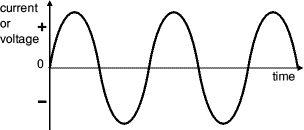 I
(δ)
I
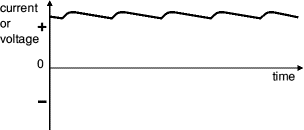 (ε)
(β)
t
(σ)
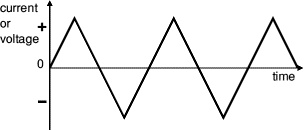 I
(ε)
(σ)
t
(γ)
Μερκ. Παναγιωτόπουλος-Φυσικός                       www.merkopanas.blogspot.gr
32
2.   Ο ρόλος της ηλεκτρικής πηγής σ’ ένα κύκλωμα είναι
α.  να παράγει ηλεκτρικά φορτία.
β.  να δημιουργεί διαφορά δυναμικού.
γ.  να μετατρέπει ηλεκτρική ενέργεια σε χημική.
δ.  να δημιουργεί ενέργεια από το μηδέν.
3.  Η συμβατική φορά του ηλεκτρικού ρεύματος σε μεταλλικό αγωγό που συνδέεται με ηλεκτρική πηγή είναι
α.   η φορά κίνησης των ελευθέρων ηλεκτρονίων του αγωγού.
β.   η αντίθετη φορά από τη φορά κίνησης των ελευθέρων ηλεκτρονίων του αγωγού.
γ.   από τον αρνητικό προς το θετικό πόλο της πηγής.
δ.   η φορά κίνησης των αρνητικών ιόντων του αγωγού.
Μερκ. Παναγιωτόπουλος-Φυσικός                       www.merkopanas.blogspot.gr
33
4.  Πριν από την εφαρμογή του ηλεκτρικού πεδίου τα ελεύθερα ηλεκτρόνια των μεταλλικών αγωγών
α.  είναι ακίνητα.
β.  εκτελoύν πρoσανατoλισμένη κίνηση.
γ.  κινoύνται άτακτα.
δ.  κινούνται με την ταχύτητα του φωτός.
5.   Φορείς του κινούμενου φορτίου στα μέταλλα είναι 
α.  αρνητικά ιόντα και ηλεκτρόνια. 
β.  μόνο θετικά ιόντα. 
γ.  τα ελεύθερα ηλεκτρόνια. 
δ.  θετικά και αρνητικά ιόντα.
Μερκ. Παναγιωτόπουλος-Φυσικός                       www.merkopanas.blogspot.gr
34
6.  Ηλεκτρικό ρεύμα γενικά ονομάζουμε
α. την άτακτη κίνηση των ελεύθερων ηλεκτρονίων των μετάλλων.
β.  την κίνηση των ηλεκτρονίων γύρω από τους πυρήνες.
γ.  κάθε προσανατολισμένη κίνηση ηλεκτρικών φορτίων.
δ.  την ύπαρξη ελεύθερων ηλεκτρονίων σ’ ένα σώμα.
7.  Η σωστή σχέση που υπολογίζει την ένταση του ρεύματος είναι:
α.  I = q.t.                                           β.  I = q/t.
γ.  I = q2/t.                                         δ.  I = V/q.
Μερκ. Παναγιωτόπουλος-Φυσικός                       www.merkopanas.blogspot.gr
35